SIGNOS  CONVENCIONALES
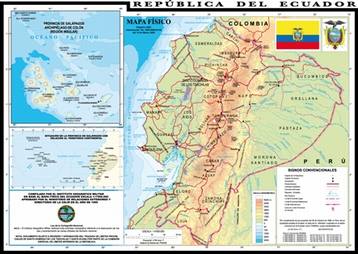 DEFINICIÓN
Son  aquellos que  sin  estar  elaborados   a  escala  sirven  para  representar  todos  los  detalles  de  los  diversos  aspectos  que  constan  en  un mapa.
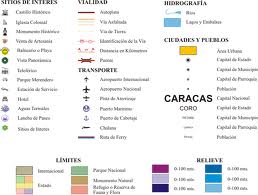 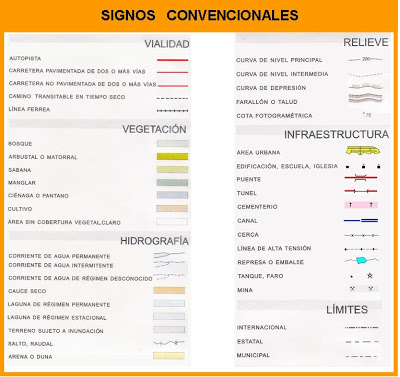 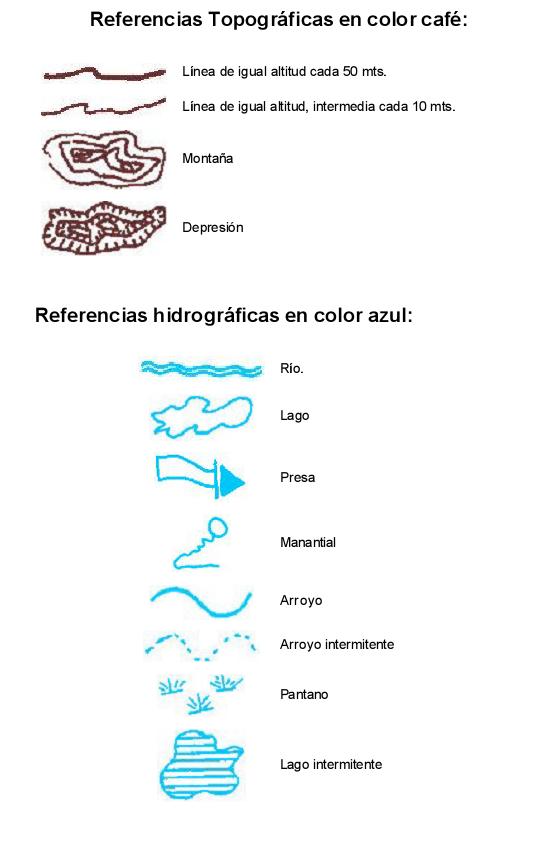 ESCALA
Es la  relación  de  semejanza  entre  a distancia  medida  en el  mapa  y  la  correspondiente  medida  en  el terreno.
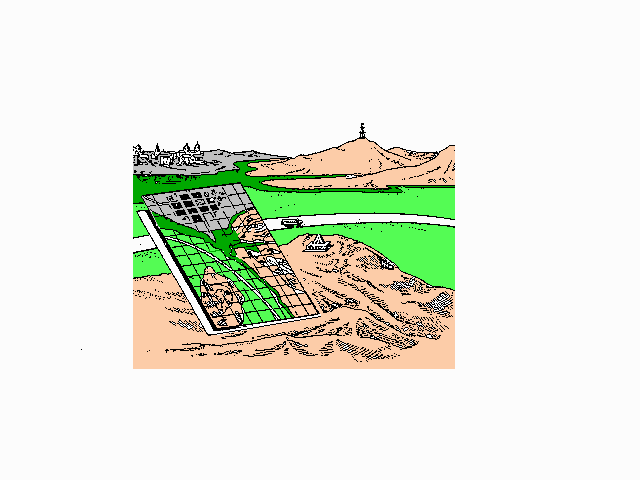 TIPOS  DE  ESCALA
ESCALA NUMÉRICA
Se  escribe como una  fracción
ESCALA  GRÁFICA
Es  una  regla  impresa  en la  carta  con  la  cual  se  puede medir  distancias
1000
500
0
1000
2000
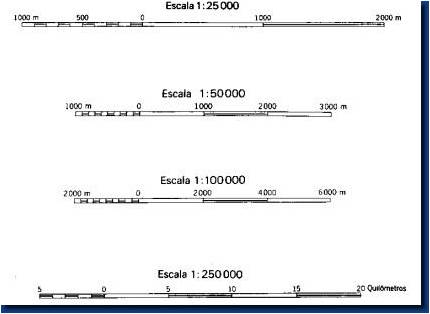 CARACTERÍSTICA  DE  LA  ESCALA
La  representación  de  la  escala  en los  mapas  tiene una  característica  especial  esta  es  que  se  presenta  inversamente  proporcional  ,  esto  significa  que  mientras  mayor  es  el  denominador  de  la  escala  menor  es  la  representación  en  el  gráfico  y   viceversa .
LA  ESCALA  PUEDE SER
Grande, pequeña,  mediana.
La  escala  pequeña  1: 250.000 en adelante – mapas  geográficos 
La  escala  mediana  1:25.000 – 1:250.000  cartas especiales 
La  escala  grande  1:100.000 – 1:25.000 cartas, planos